طراحی الگوریتم
موسی الرضا بروغنی


&   رشته کامپیوتر
نمرات
5 نمره میانترم
5 نمره تمرین، حضور و غیاب، انضباط و...
10نمره پایانترم
مقدمه
تعریف الگوریتم: مجموعه ی محدود از دستورالعمل ها که با دنبال کردن آنها هدف خاصی دنبال می شود و دارای خصوصیات زیر است:
ورودی: وجود چندین کمیت ورودی از محیط خارج
خروجی: وجود حداقل یک کمیت به عنوان خروجی
قطعیت: خالی بودن از هرگونه ابهام در هر دستورالعمل
محدودیت: خاتمه یافتن پس از طی مراحل محدود
کارآیی: انجام پذیر بودن هر دستورالعمل 
تفاوت الگوریتم و برنامه: الگوریتم باید پایان پذیر باشد ولی برنامه لزوما پایان پذیر نیست مثلا سیستم عامل برنامه ای است که هیچ گاه پایان نمی پذیرد.
تحلیل پیچیدگی زمانی و مرتبه اجرایی
عبارت است از 
تعداد دفعاتی که عمل اصلی به ازای هر مقدار از اندازه ورودی انجام می‌شود. 
انتخاب عمل اصلی بر اساس تجربه صورت می‌پذیرد

1) پیچیدگی زمانی الگوریتم در حالت معمول
مانند ضرب ماتریس: Cm×k=Am×n×Bn×k
T(m,n,k)=m×n×k
و یا برای سادگی میگوییم: T(n)=n3
تحلیل پیچیدگی زمانی و مرتبه اجرایی
2) پیچیدگی زمانی الگوریتم در بدترین حالت
مانند جستجوی ترتیبی
W(n)=n
3) پیچیدگی زمانی الگوریتم در بهترین حالت
مانند جستجوی ترتیبی
B(n)=1
مرتبه الگوریتم
در بسیاری از موارد نیاز است تا دو الگوریتم را با هم مقایسه کنیم ...
تابع پیچیدگی آنها را را بدست می‌آوریم ولی ....
از آنجایی‌که داشتن درک صحیحی از مقایسه دو تابع پیچیدگی در بسیاری از موارد مشکل است، ...
نیاز است تا توابع پیچیدگی را به شکل‌های ساده‌تری بیان کنیم.
از این رو است که بیان پیچیدگی الگوریتم‌ها با مرتبه پیچیدگی که شکل ساده‌ای از توابع پیچیدگی است، کار مقایسه دو الگوریم را آسان می‌کند.
مرتبه الگوریتم
تعریف O )
برای یک تابع پیچیدگی مفروض f(n) ، مانند n، log n، 
 مجموعه‌ای از توابع پیچیدگی g(n) است که برای آنها 
به ازای یک ثابت حقیقی مثبت c 
آنگاه یک عدد صحیح غیر منفی N وجود دارد 
به قسمی که به ازای همه  n≥N داریم g(n) ≤c×f(n)
روش نمایش: g(n) ϵ O(f(n))
مرتبه الگوریتم
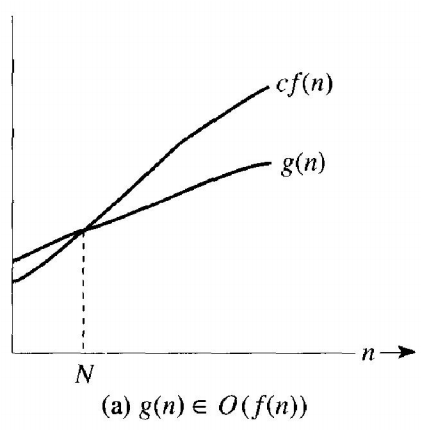 نمایش به صورت دیاگرام:
د) مرتبه الگوریتم
در این شکل هرچند n2 + 10n  در ابتدا مقادیری بیشتر از 2n2 دارند ولی برای n<=10 روند دیگری شکل می‌گیرد.
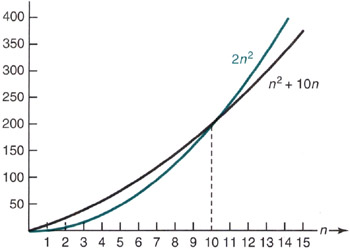 مرتبه الگوریتم
توابعی با مرتبه O(n^2) می توانند به شرح زیر باشند
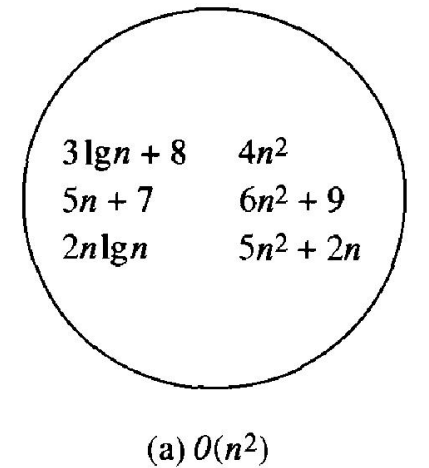 مرتبه الگوریتم
تعریف Ω  (Omega) 
برای یک تابع پیچیدگی مفروض f(n) ، مانند n، log n
 مجموعه‌ای از توابع پیچیدگی g(n) است که برای آنها 
به ازای یک ثابت حقیقی مثبت c 
آنگاه یک عدد صحیح غیر منفی N وجود دارد 
به قسمی که به ازای همه  n≥N داریم g(n) ≥c×f(n)
روش نمایش: g(n) ϵ Ω(f(n)
مرتبه الگوریتم
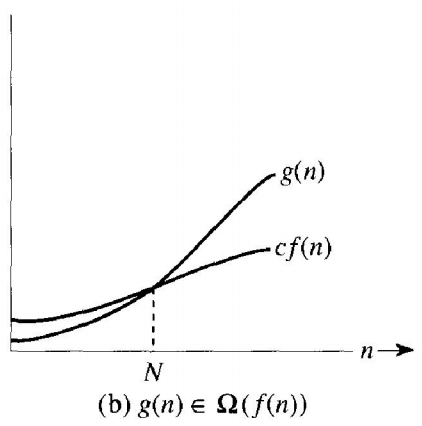 نمایش به صورت دیاگرام:
مرتبه الگوریتم
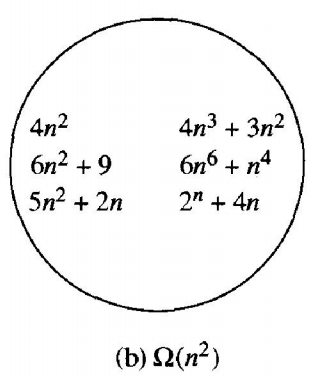 مرتبه الگوریتم
تعریف Θ (Theta) 
برای یک تابع پیچیدگی مفروض f(n) ، مانند n، log n
 مجموعه‌ای از توابع پیچیدگی g(n) است که برای آنها 
به ازای ثابت‌های حقیقی مثبت c و d
آنگاه یک عدد صحیح غیر منفی N وجود دارد 
به قسمی که به ازای همه  n≥N داریم:
 d×f(n) ≥g(n) ≥c×f(n)
روش نمایش: g(n) ϵ Θ(f(n))
مرتبه الگوریتم
به عبارتی دیگر:
 g(n) ϵ O(f(n)) AND Ω(f(n)
یعنی:
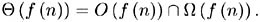 مرتبه الگوریتم
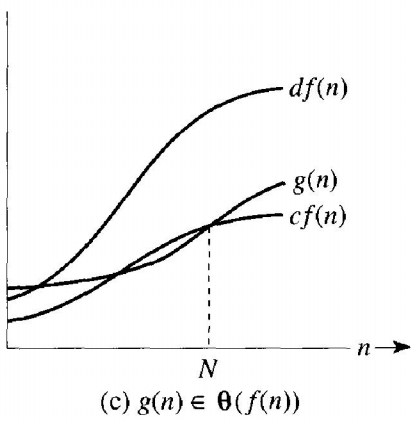 نمایش به‌صورت دیاگرام:
نمایش به‌صورت مجموعه‌ای:
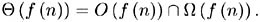 مرتبه الگوریتم
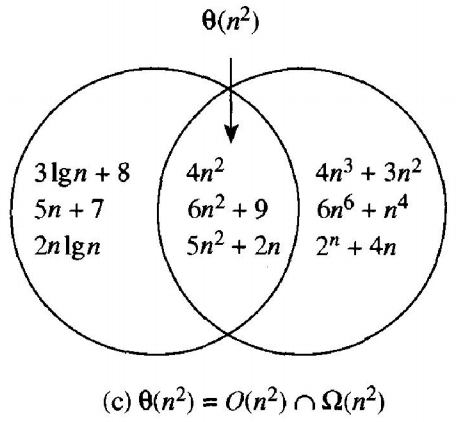 مرتبه الگوریتم
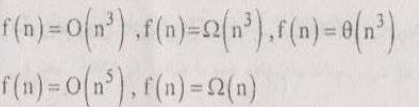 مرتبه الگوریتم
ویژگیهای O:
1- اگر g(n) بتواند به صورت مجموع تعداد محدودی از توابع دیگر نوشته شود، در این صورت آن تابعی که بیشترین رشد را دارد، O را مشخص می‌کند
f(n)=9logn+5(log n)3+3n2+2n3

2n3ϵO(n3)
 
f(n)ϵO(n3)
مرتبه الگوریتم
ادامه ویژگیهای O:
2- ویژگی ضرب
اگر g1ϵO(f1) و g2ϵO(f2)  در آن صورت:
g1g2    ϵ     ?
O(f1f2)
3- ویژگی جمع
اگر g1ϵO(f1) و g2ϵO(f2)  در آن صورت:
g1+g2     ϵ       ?
O(f1+f2)
4- ویژگی ضرب در مقدار ثابت
اگر gϵO(f)  در آن صورت:
 kg     ϵ     ?
O(f)
مرتبه الگوریتم
ویژگی های مرتبه:
1- g (n) ∊ O(f)n)) if and only if  (اگر و تنها اگر)
f(n) ∊ Ω(g(n))

2- g(n) ∊ Θ (f(n)) if and only if 
f(n)∊ Θ(g(n))

3- If b> 1 and a > 1, then loga n ∊ Θ (logb n).
این ویژگی نشان می‌دهد که تمامی تابع‌ها لگاریتمی در یک گروه پیچیدگی مشترک قرار دارند.

این گروه در ادامه این درس با Θ(lgn) مشخص می‌شود.
مرتبه الگوریتم
ویژگی های مرتبه:
6- ترتیب گروه‌ها پیچیدگی زیر را از چپ به راست درنظر بگیرید ...

k > j and b > a> 1.
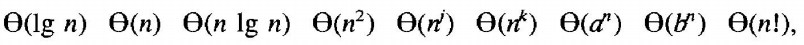 پیچیدگی زمانی و مرتبه اجرایی
1- تعاریف زیربرنامه ها و توابع دارای گام 0
2- هر بلاک شامل شروع و پایان گام 0
3- هر دستور اجرایی به ازای هر بار اجرا دارای گام 1
4- در دستور شرطی if عبارت شرط 1 گام دارد اما با توجه به درست یا غلط بودن شرط تغییر میکند
5- در حلقه ها ابتدا تکرار حلقه محاسبه شود
6- حلقه for  به تعداد "تکرار + 1" می باشد
7- جملات تکرار شونده داخل حلقه for به تعداد "تکرار" گام اختیار میکنند.
پیچیدگی زمانی و مرتبه اجرایی
تعداد تکرار داخل حلقه ها زیر  b-a+1 میباشد
For (i=a ; i<=b ; i++)
 تعداد تکرار حلقه های زیر b-a میباشد
For(i=a ; i<b;i++)
تعداد تکرار در حلقه های زیر b-a+1 / d
For(i=a ; i<=b;i+d)
پیچیدگی زمانی و مرتبه اجرایی
تعداد کل مراحل برنامه مثال 1 محاسبه کنید.
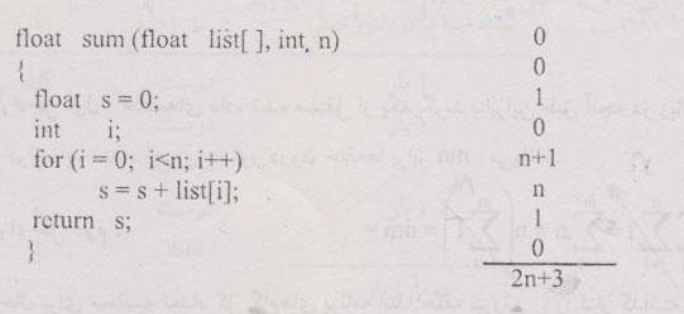 پیچیدگی زمانی و مرتبه اجرایی
دستور اصلی x : x+1 در تکه برنامه زیر چند بار اجرا می شود ؟ تعداد کل گام های برنامه چه قدر است ؟
حلقه های داده شده مستقل از یکدیگرند بنابراین طبق آن چه در زبان های برنامه نویسی پاسکال و cخوانده اید تعداد اجرای دستور درون حلقه ها برابر mn می باشد.
پیچیدگی زمانی و مرتبه اجرایی
تعداد مراحل برنامه زیر را بنویسید؟
پیچیدگی زمانی و مرتبه اجرایی
تعداد تکرار ؟
پیچیدگی زمانی و مرتبه اجرایی
دستور اصلی x : x+1 در تکه برنامه زیر چند بار اجرا می شود ؟
پیچیدگی زمانی و مرتبه اجرایی
پیچیدگی زمانی و مرتبه اجرایی
تعداد اجرا شدن دستور اصلی 1x : x+ در تکه برنامه زیر چیست ؟
پیچیدگی زمانی و مرتبه اجرایی
پیچیدگی زمانی و مرتبه اجرایی
پیچیدگی زمانی و مرتبه اجرایی
تعداد دقیق اجرا شدن دستور write (OK) و مرتبه اجرایی ان را در تکه برنامه زیر به دست آورید.



حلقه های فوق وابسته به یکدیگر بوده و همانطور که قبلاً دیدید تعداد دقیق اجرا شدن دستور  writeبرابر جمع تصاعد عددی از 1 تا n می باشد یعنی  n(n+1) /2و بنابر قضیه اصلی مرتبه اجرایی آن o(n^2) می باشد.
پیچیدگی زمانی و مرتبه اجرایی
مرتبه اجرایی زیر  o(1)میباشد چرا که حلقه به تعداد معین و محدودی اجرا می شود
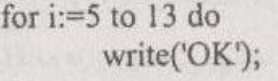 پیچیدگی زمانی و مرتبه اجرایی
مرتبه اجرایی برنامه زیر چیست ؟
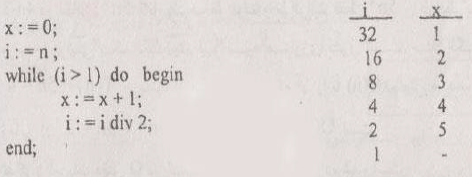 پیچیدگی زمانی و مرتبه اجرایی
پس برای n=32 عمل اصلی x:=x+1 ، 5 بار انجام می شود  (5=log 32)پس در حالت کلی مرتبه اجرایی الگوریتم فوق برابر O(log) می باشد.توجه کنید در درس ساختمان داده عموماً منظور از  logn یعنی log2
پیچیدگی زمانی و مرتبه اجرایی
پیچیدگی زمانی و مرتبه اجرایی
پیچیدگی زمانی و مرتبه اجرایی
پیچیدگی زمانی و مرتبه اجرایی
پیچیدگی زمانی و مرتبه اجرایی